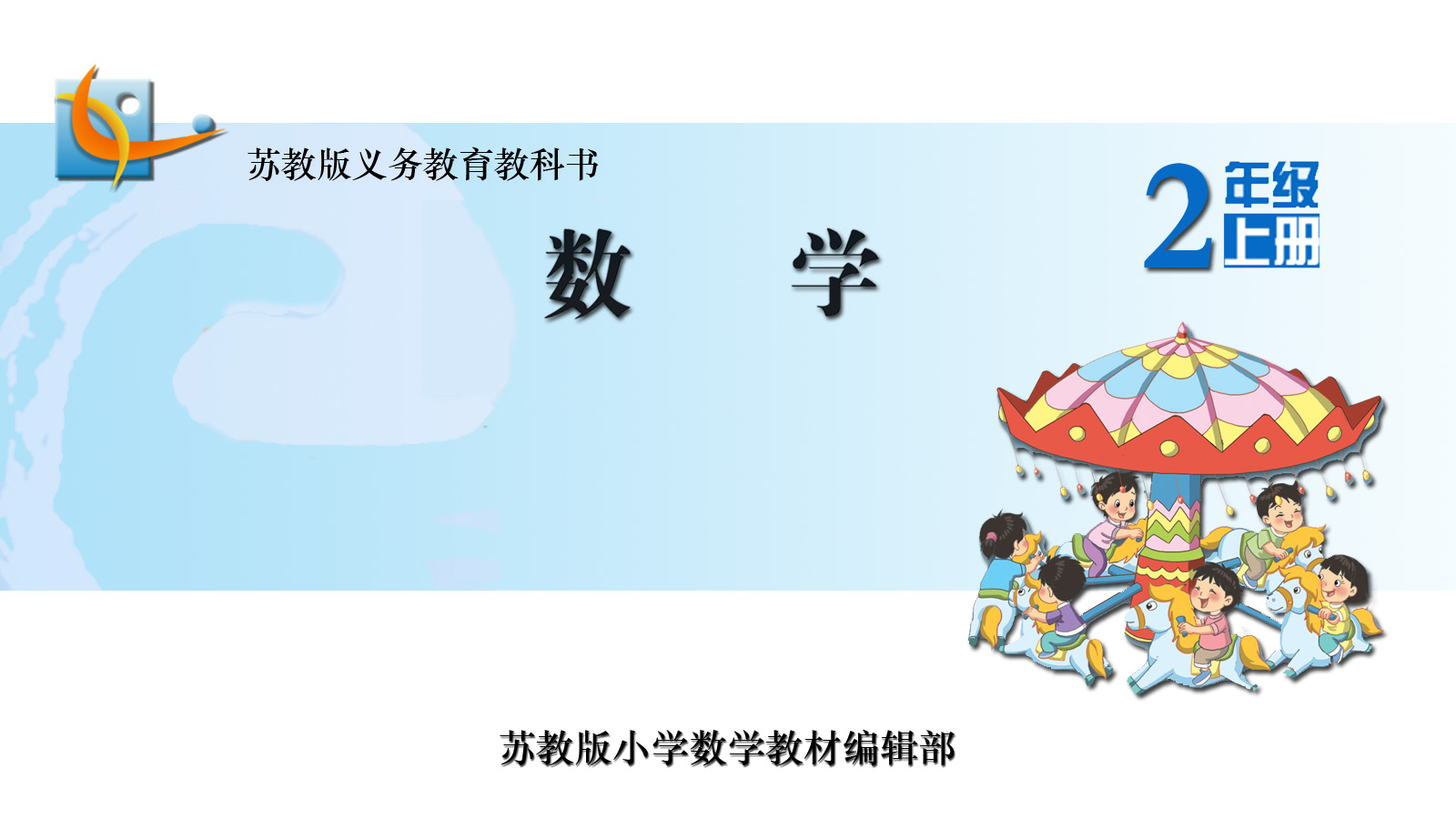 连加、连减
我折了27只。
我折了26只。
我折了19只。
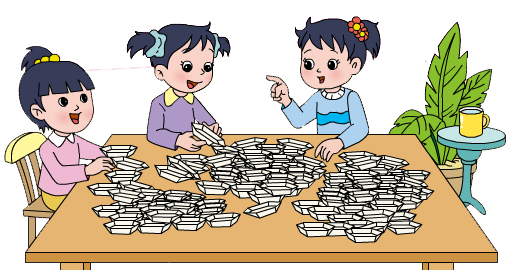 只
72
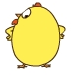 1
还可以这样写：
4
1   9
6
1   9
+ 2   7
+ 2   6
三人一共折了多少只？
+ 2   7
4
7
2
6
4
19＋27＋26＝     （  ）
6
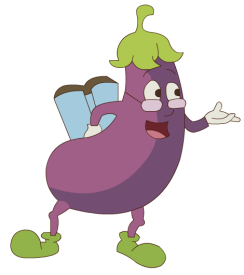 + 2   6
想一想先算什么，再接着往下算。
2
7
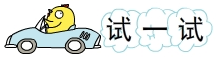 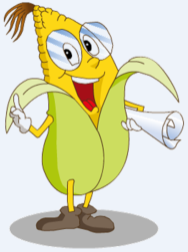 可以怎样写竖式？
90－25－28＝
37
9   0
6
9   0
5
－ 2   5
－ 2   5
－ 2   8
6
5
3
6
7
5
－ 2   8
3
7
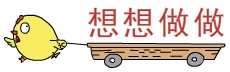 1.
9   3
3   5
－ 5   8
+ 2   4
3
5
5
9
－ 1   7
+ 1   7
1
7
8
6
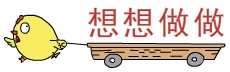 23＋36＋27＝
86
45＋28＋16＝
89
92－44－23＝
25
2.
2   3
4   5
9   2
+ 3   6
+ 2   8
－4   4
5   9
7   3
4   8
+ 2   7
+ 1   6
－2   3
8   6
8   9
2   5
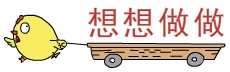 50－25－25＝
0
85－29－38＝
18
32＋32＋32＝
96
2.
5   0
8   5
3   2
－2   5
－2   9
+ 3   2
2   5
5   6
6   4
－2   5
－3   8
+ 3   2
0
1   8
9   6
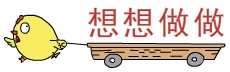 3.
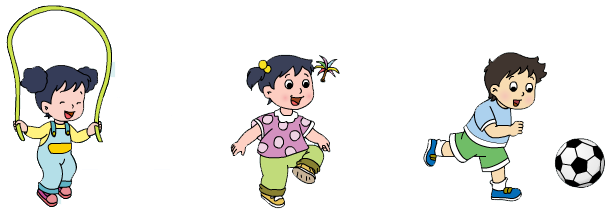 37人
48人
14人
？人
＋
＋
＝
37
48
14
99
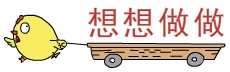 4.
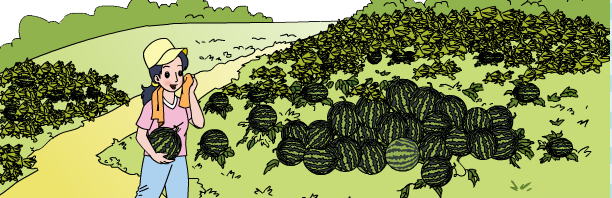 上午摘了38个，下午摘了46个。
＝
（  ）
＋
个
38
46
84
（1）一共摘了多少个？
－
＝
（  ）
84
60
24
个
（2）运走60个，还剩多少个？